PHÒNG GIÁO DỤC & ĐÀO TẠO LONG BIÊN 
  TRƯỜNG TIỂU HỌC ĐỨC GIANG
Môn: Toán
LỚP 1
Bài 13: Luyện tập chung
(Tiết 2)
KHỞI ĐỘNG
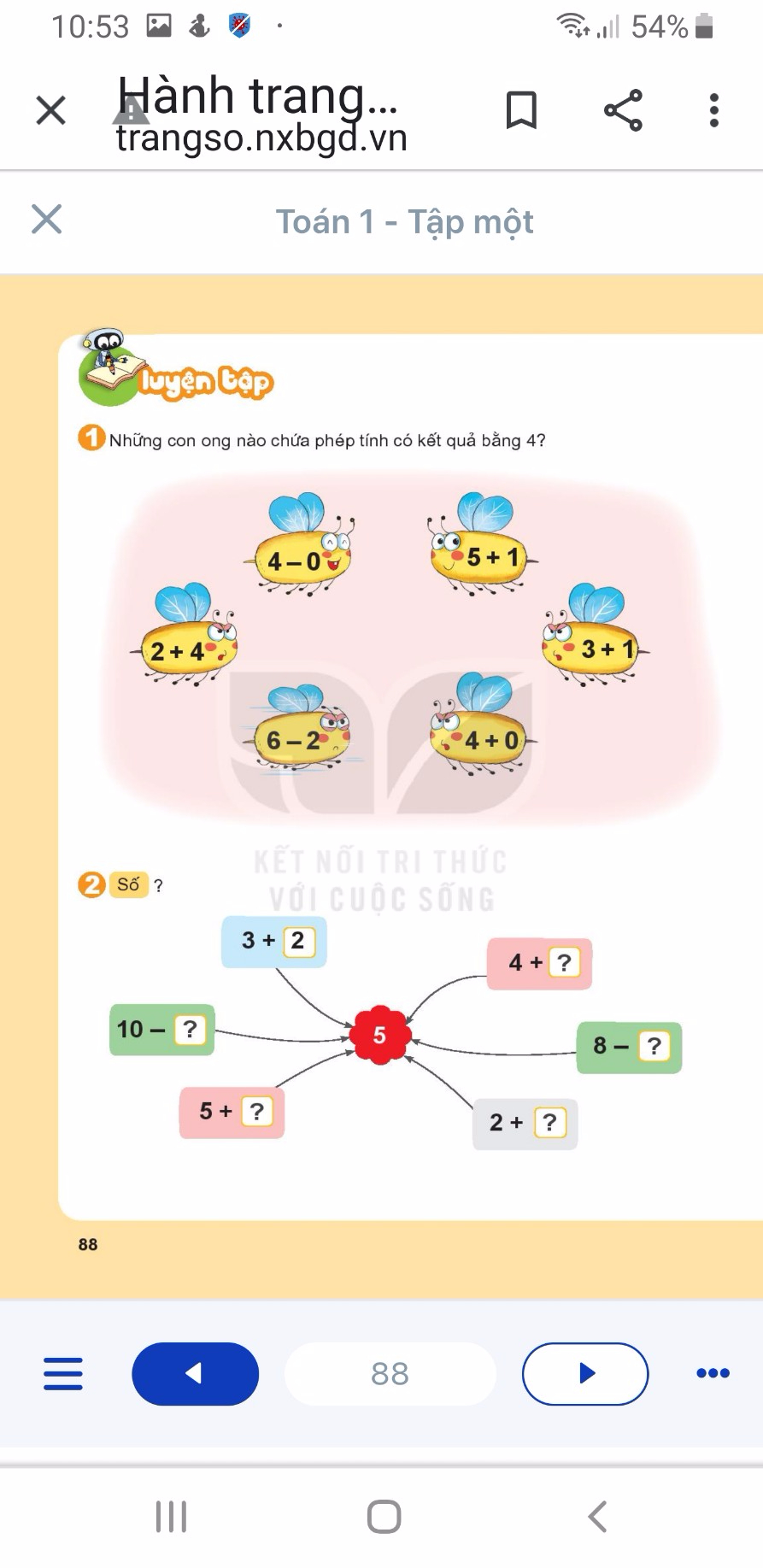 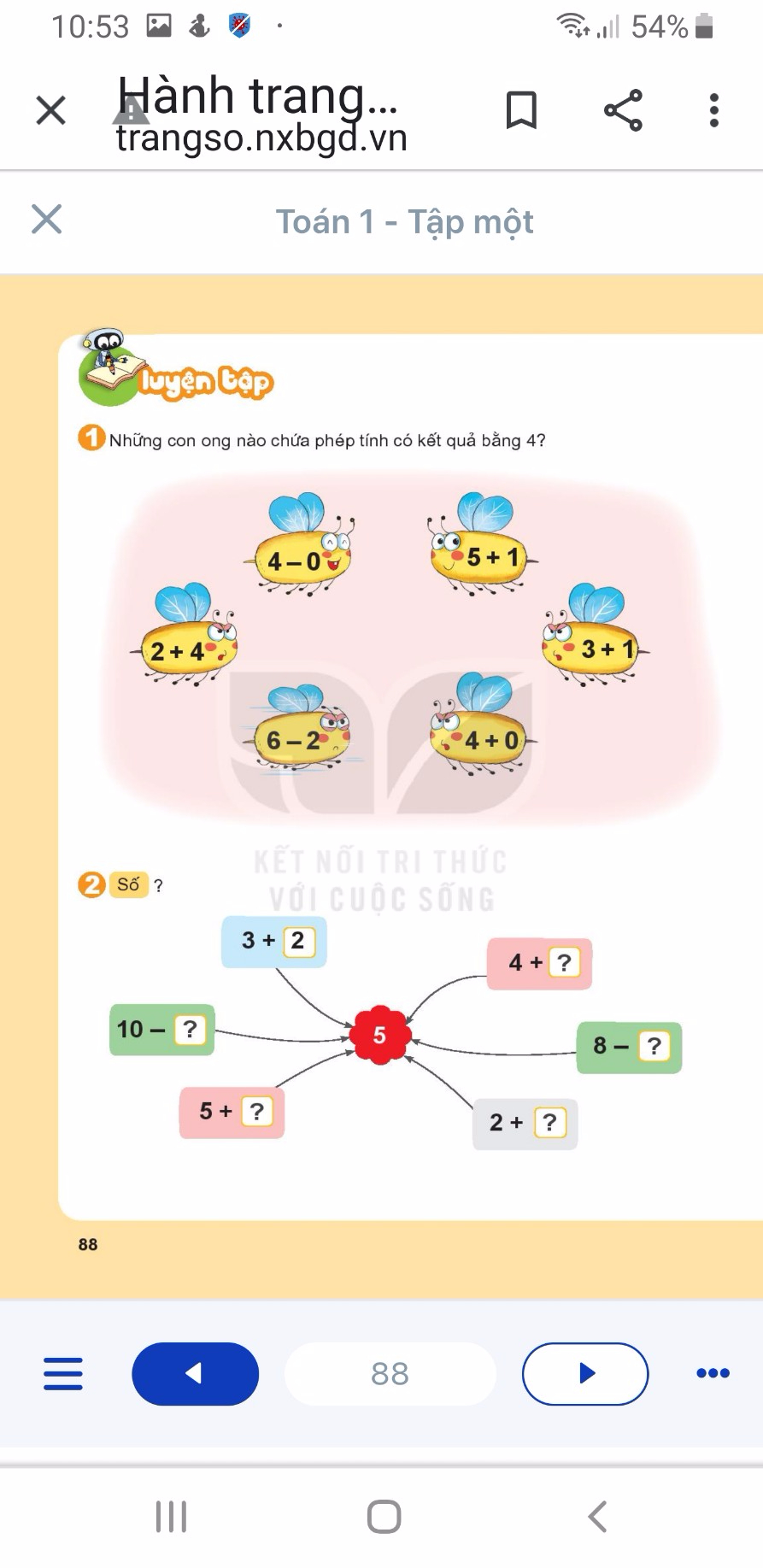 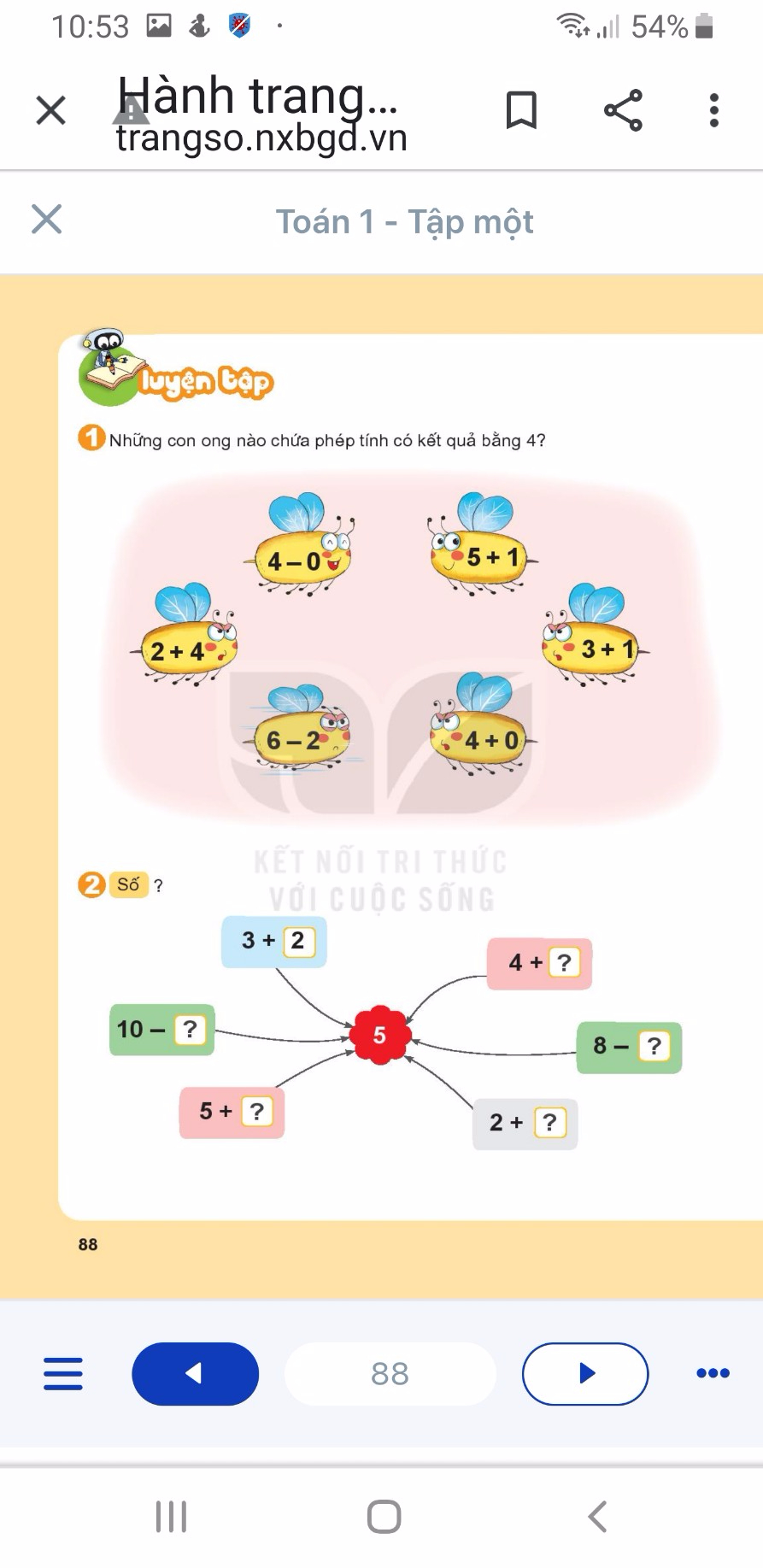 2
1
5
3
0
3
NGHỈ GIỮA GIỜ
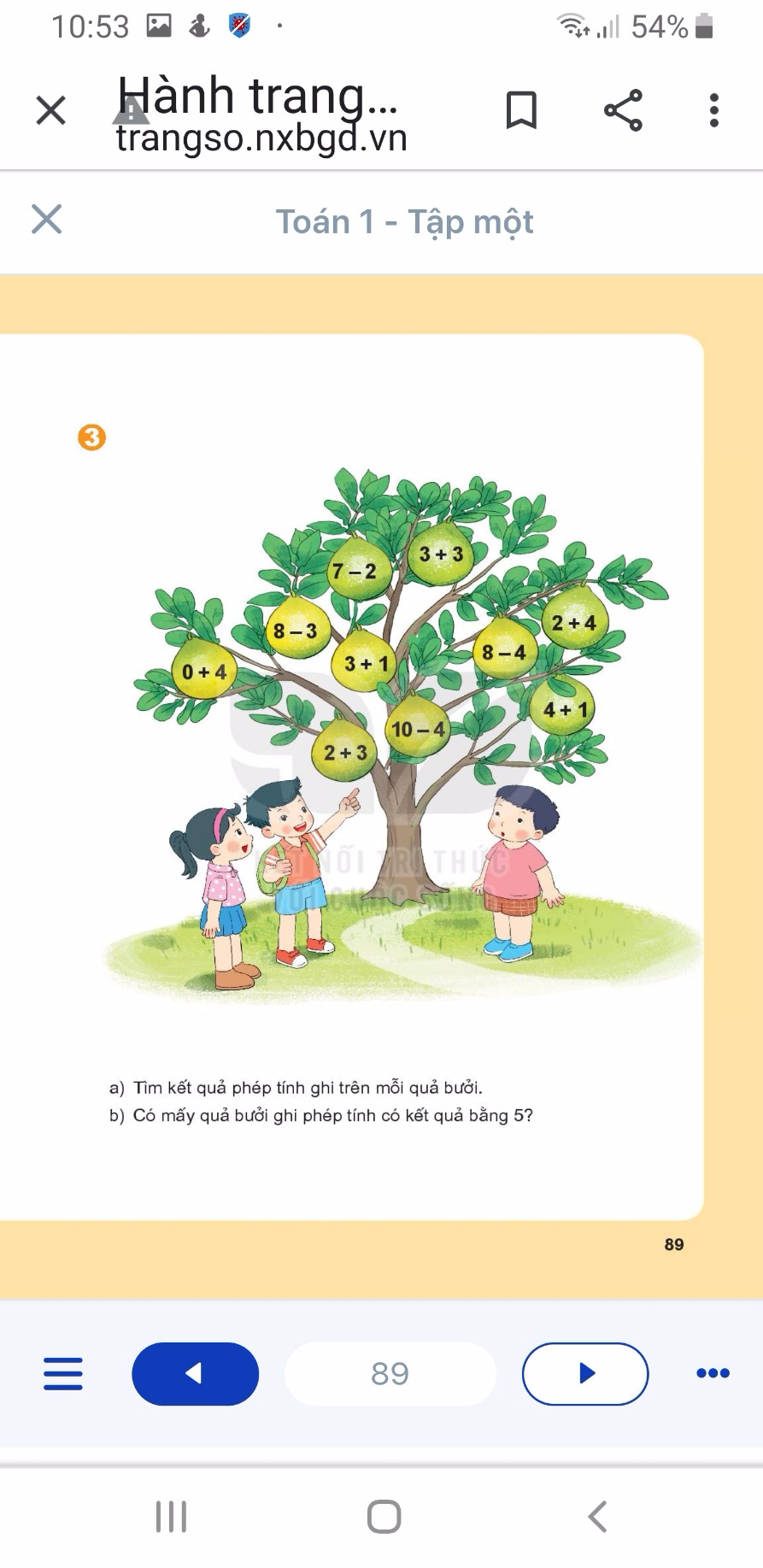 6
5
6
5
4
4
4
5
6
5